DATE：202X.XX.XX
蓝色商务风
年度工作计划
ANNUAL PROGRAMME OF WORK
汇报人：OfficePLUS
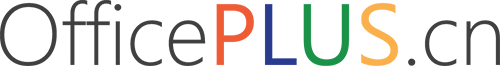 工作概述
工作计划
关键措施
未来发展
WORK OVERVIEW
WORK PLANS
KEY MEASURE
FUTURE PLANS
ANNUAL PROGRAMME OF WORK
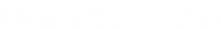 PART 01
工作概述
此处添加章节副标题内容，如果没有可以删掉
工作概述
GOU ZUO GAI SHU
相关概述
相关概述
01
02
单击此处可以输入你想要输入的文字，文本框根据文字的长度可以自由拉伸
单击此处可以输入你想要输入的文字，文本框根据文字的长度可以自由拉伸
4
四大方面
SI DA FANG MIAN
相关概述
相关概述
04
03
单击此处可以输入你想要输入的文字，文本框根据文字的长度可以自由拉伸
单击此处可以输入你想要输入的文字，文本框根据文字的长度可以自由拉伸
工作概述
GOU ZUO GAI SHU
组织架构
总经理
ZONG JING LI
部门岗位
部门岗位
部门岗位
BU MEN GANG WEI
BU MEN GANG WEI
BU MEN GANG WEI
部门岗位
部门岗位
部门岗位
部门岗位
BU MEN GANG WEI
BU MEN GANG WEI
BU MEN GANG WEI
BU MEN GANG WEI
工作概述
GOU ZUO GAI SHU
LOGO
LOGO
LOGO
LOGO
LOGO
合作伙伴
HE ZUO HUO BAN
LOGO
LOGO
LOGO
LOGO
LOGO
LOGO
ANNUAL PROGRAMME OF WORK
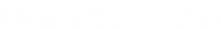 PART 02
工作计划
此处添加章节副标题内容，如果没有可以删掉
工作计划
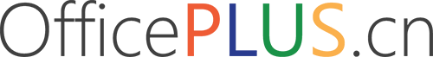 GOU ZUO GAI SHU
目标分解
1
1
目标分解
MU BIAO FEN JIE
单击此处可以输入你想要输入的文字，文本框根据文字的长度可以自由拉伸
2
目标分解
MU BIAO FEN JIE
目标分解
3
单击此处可以输入你想要输入的文字，文本框根据文字的长度可以自由拉伸
3
目标分解
MU BIAO FEN JIE
目标分解
单击此处可以输入你想要输入的文字，文本框根据文字的长度可以自由拉伸
2
工作计划
GOU ZUO GAI SHU
1
2
3
重要工作
重要工作
重要工作
重要工作
重要工作
重要工作
单击此处输入你想要的文字
单击此处输入你想要的文字
单击此处输入你想要的文字
单击此处输入你想要的文字
单击此处输入你想要的文字
单击此处输入你想要的文字
4
5
6
工作计划
GOU ZUO GAI SHU
5大
重要时间点
ZHONG YAO SHI JIAN DIAN
202X.10
单击此处输入你想要的文字
202X.07
202X.09
单击此处输入你想要的文字
202X.01
单击此处输入你想要的文字
单击此处输入你想要的文字
202X.04
单击此处输入你想要的文字
工作计划
GOU ZUO GAI SHU
根据市场评估，将不断调整主打产品的产量以实现最大利润
单击此处可以输入你想要输入的文字，文本框根据文字的长度可以自由拉伸。单击此处可以输入你想要输入的文字，文本框根据文字的长度可以自由拉伸。单击此处可以输入你想要输入的文字，文本框根据文字的长度可以自由拉伸
工作计划
GOU ZUO GAI SHU
以下是部门内各科室关键岗位的主要分工
部门名称
各科室名称
各科室名称
各科室名称
单击此处输入你想要的文字
单击此处输入你想要的文字
单击此处输入你想要的文字
单击此处输入你想要的文字
单击此处输入你想要的文字
单击此处输入你想要的文字
单击此处输入你想要的文字
单击此处输入你想要的文字
单击此处输入你想要的文字
单击此处输入你想要的文字
单击此处输入你想要的文字
单击此处输入你想要的文字
ANNUAL PROGRAMME OF WORK
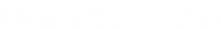 PART 03
关键措施
此处添加章节副标题内容，如果没有可以删掉
关键措施
GUAN JIAN CUO SHI
5
单击此处输入你想要的文字
1
2
单击此处输入你想要的文字
单击此处输入你想要的文字
关键措施
关键措施
关键措施
单击此处输入你想要的文字
单击此处输入你想要的文字
4
3
6
单击此处输入你想要的文字
关键措施
GUAN JIAN CUO SHI
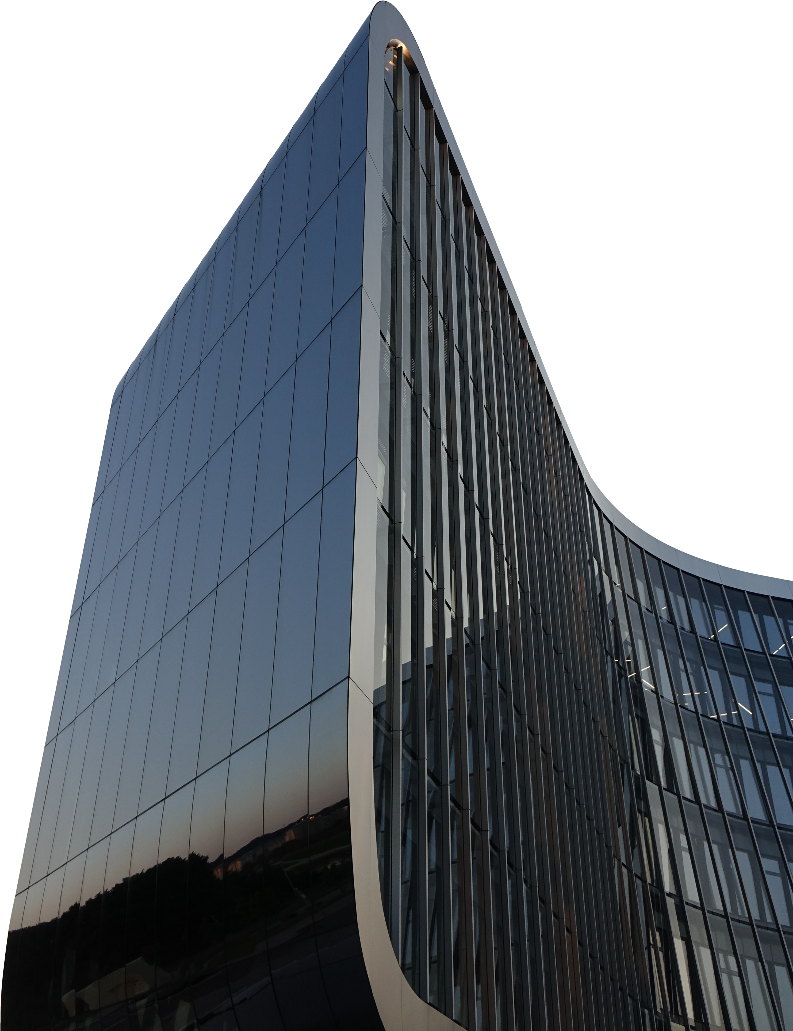 关键方法
关键方法
1
3
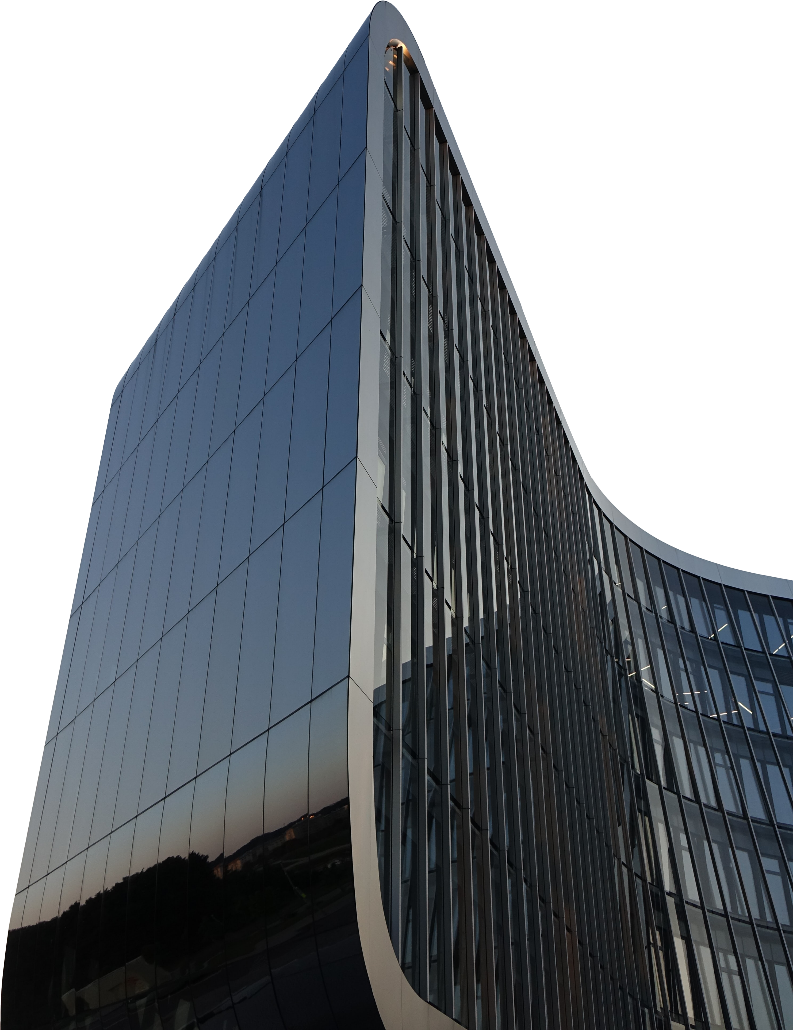 单击此处可以输入你想要输入的文字，文本框根据文字的长度可以自由拉伸
单击此处可以输入你想要输入的文字，文本框根据文字的长度可以自由拉伸
2
4
关键方法
关键方法
单击此处可以输入你想要输入的文字，文本框根据文字的长度可以自由拉伸
单击此处可以输入你想要输入的文字，文本框根据文字的长度可以自由拉伸
关键措施
GUAN JIAN CUO SHI
关键因素
关键因素
关键因素
单击此处可以输入你想要输入的文字，文本框根据文字的长度可以自由拉伸
单击此处可以输入你想要输入的文字，文本框根据文字的长度可以自由拉伸
单击此处可以输入你想要输入的文字，文本框根据文字的长度可以自由拉伸
单击此处可以输入你想要输入的文字，文本框根据文字的长度可以自由拉伸
单击此处可以输入你想要输入的文字，文本框根据文字的长度可以自由拉伸
单击此处可以输入你想要输入的文字，文本框根据文字的长度可以自由拉伸
关键因素
关键因素
关键因素
关键措施
GUAN JIAN CUO SHI
两项关键举措，可以大大降低成本。
关键举措
关键举措
GUAN JIAN JU CUO
GUAN JIAN JU CUO
举措01
举措02
单击此处可以输入你想要输入的文字，文本框根据文字的长度可以自由拉伸
单击此处可以输入你想要输入的文字，文本框根据文字的长度可以自由拉伸
ANNUAL PROGRAMME OF WORK
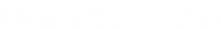 PART 04
未来发展
此处添加章节副标题内容，如果没有可以删掉
未来发展
WEI LAI FA ZHAN
关键词
关键词
关键词
对未来发展的规划
单击此处可以输入你想要输入的文字，文本框根据文字的长度可以自由拉伸。单击此处可以输入你想要输入的文字。单击此处可以输入你想要输入的文字，文本框根据文字的长度可以自由拉伸。单击此处可以输入你想要输入的文字
关键词
关键词
关键词
关键词
关键词
关键词
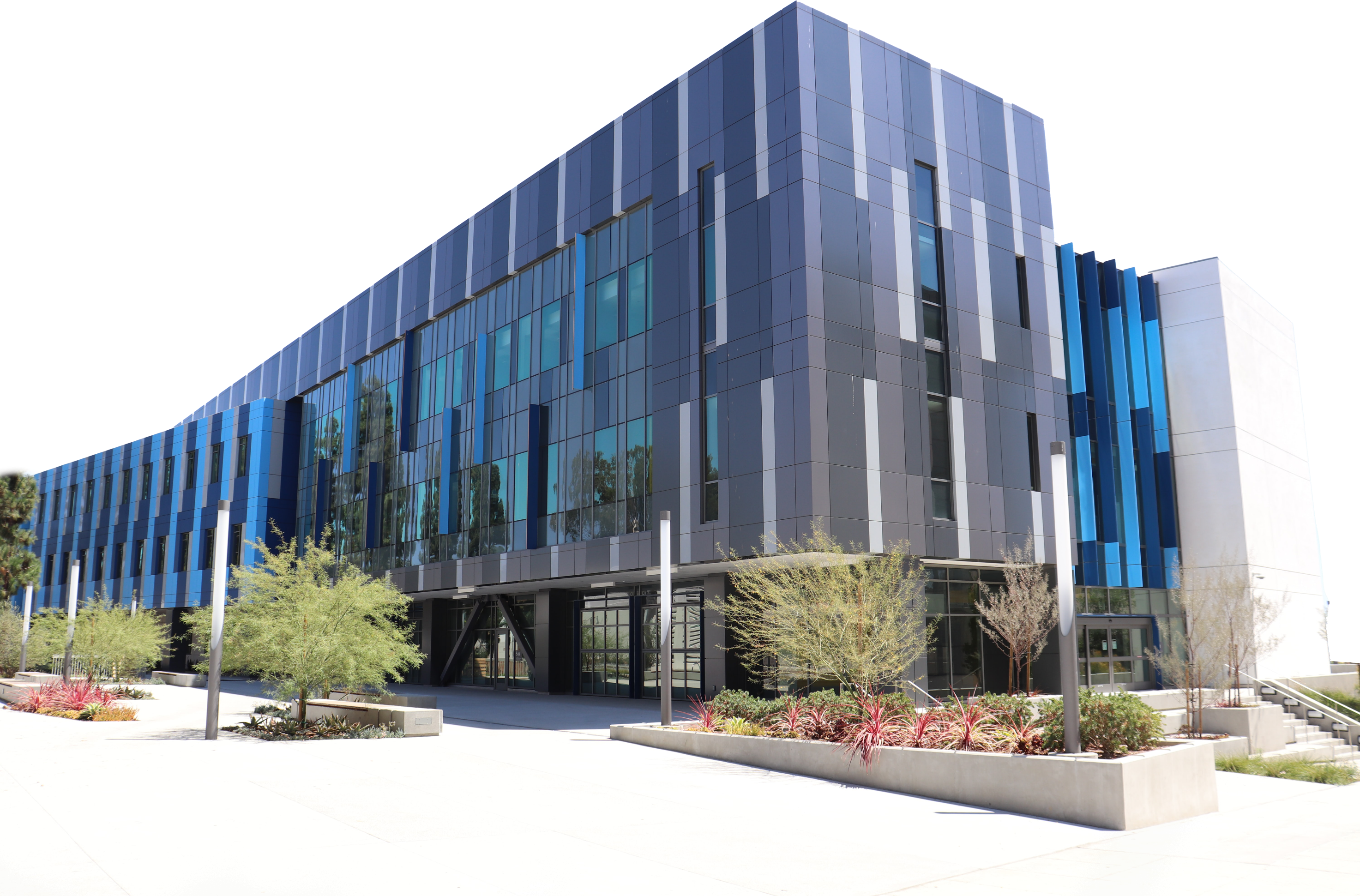 未来发展
WEI LAI FA ZHAN
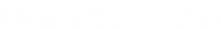 根据工作计划和关键举措，提出对未来发展的相关期待和规划
单击此处可以输入你想要输入的文字，文本框根据文字的长度可以自由拉伸。单击此处可以输入你想要输入的文字，文本框根据文字的长度可以自由拉伸。单击此处可以输入你想要输入的文字，文本框根据文字的长度可以自由拉伸。单击此处可以输入你想要输入的文字，文本框根据文字的长度可以自由拉伸。单击此处可以输入你想要输入的文字，文本框根据文字的长度可以自由拉伸。单击此处可以输入你想要输入的文字，文本框根据文字的长度可以自由拉伸。单击此处可以输入你想要输入的文字，文本框根据文字的长度可以自由拉伸
未来发展
WEI LAI FA ZHAN
1
2
未来发展
未来发展
单击此处可以输入你想要输入的文字，文本框根据文字的长度可以自由拉伸。单击此处可以输入你想要输入的文字。
单击此处可以输入你想要输入的文字，文本框根据文字的长度可以自由拉伸。单击此处可以输入你想要输入的文字。
3
4
未来发展
未来发展
单击此处可以输入你想要输入的文字，文本框根据文字的长度可以自由拉伸。单击此处可以输入你想要输入的文字。
单击此处可以输入你想要输入的文字，文本框根据文字的长度可以自由拉伸。单击此处可以输入你想要输入的文字。
未来发展
WEI LAI FA ZHAN
通过以下两点重要举措，最终实现202X年利润至少翻番。
单击此处输入你想要的文字
单击此处输入你想要的文字
重要举措
利润翻番
LI RUN FAN FAN
ZHONG YAO JU CUO
单击此处输入你想要的文字
单击此处输入你想要的文字
DATE：202X.XX.XX
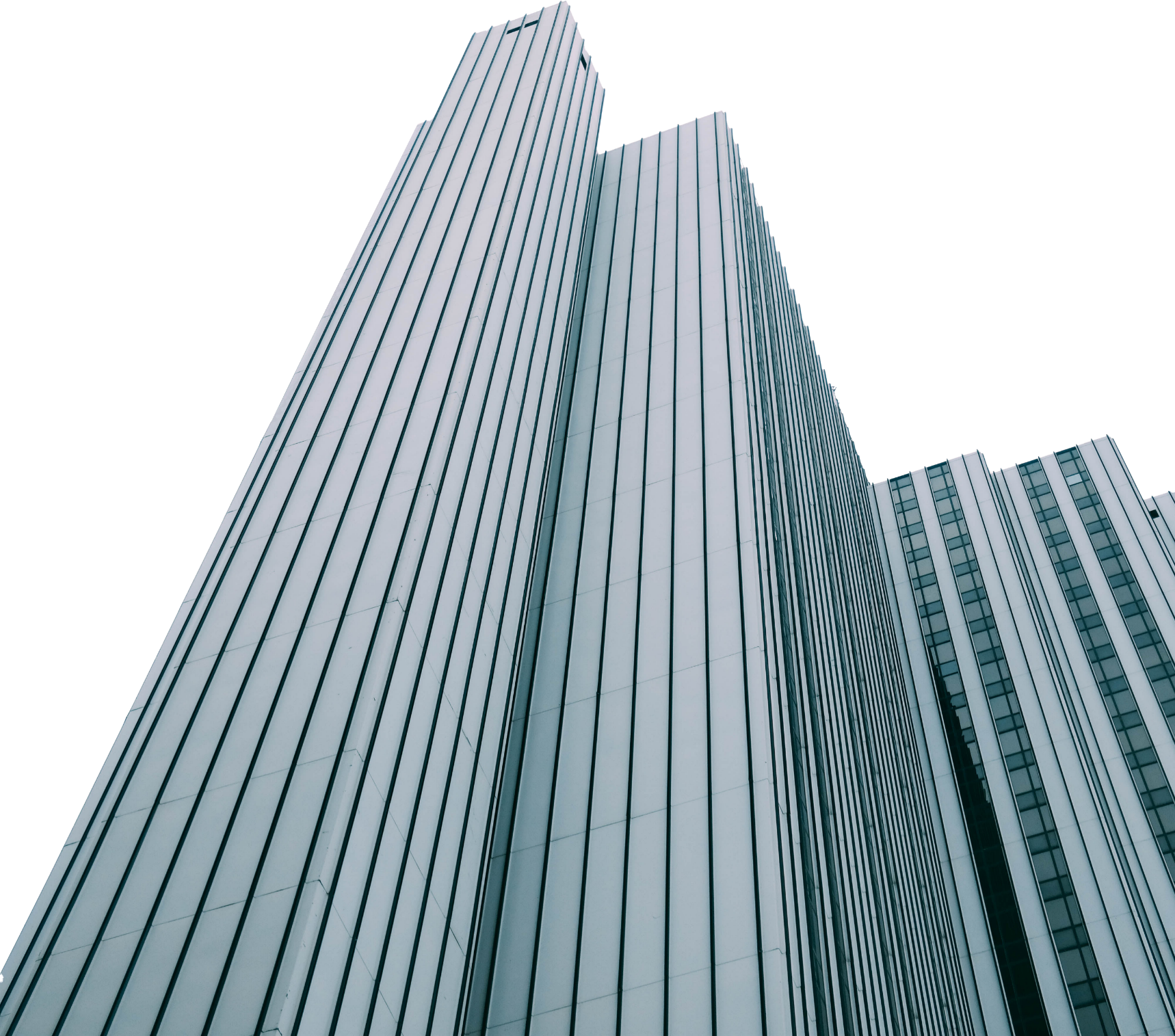 直面挑战
拥抱变化
ANNUAL PROGRAMME OF WORK
MEET THE CHANLLENGS
EMBRACE THE CHANGE
THANkS
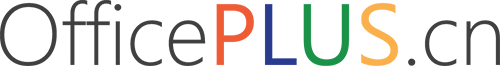 OfficePLUS.cn
标注
字体使用


行距

素材

声明



作者
中文 微软雅黑
英文 微软雅黑Light

标题 1.0
正文 1.4
freepik.com（可商用）

本网站所提供的任何信息内容（包括但不限于 PPT 模板、Word 文档、Excel 图表、图片素材等）均受《中华人民共和国著作权法》、《信息网络传播权保护条例》及其他适用的法律法规的保护，未经权利人书面明确授权，信息内容的任何部分(包括图片或图表)不得被全部或部分的复制、传播、销售，否则将承担法律责任。

山海